The French, Dutch, and Swedes
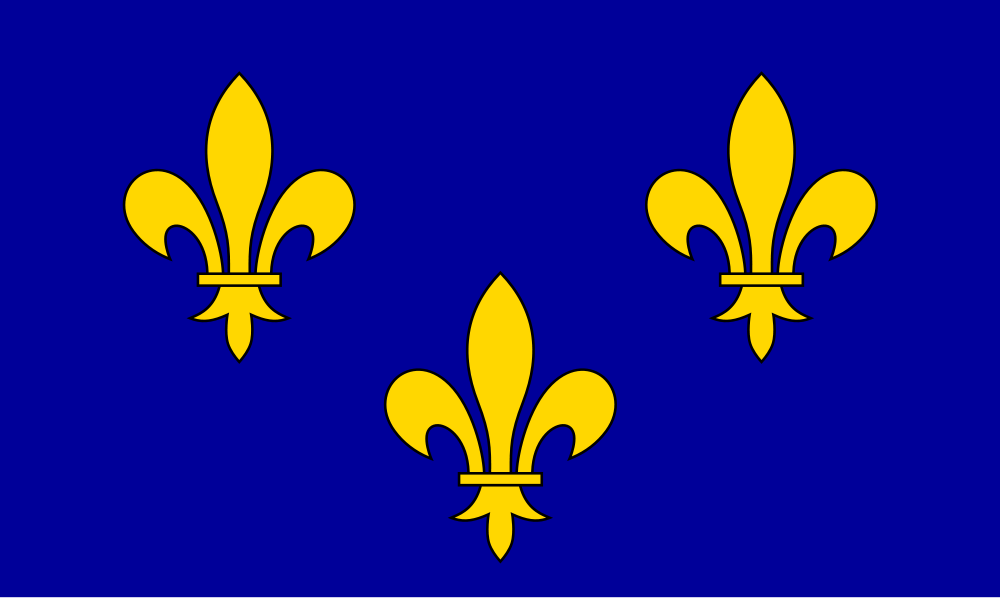 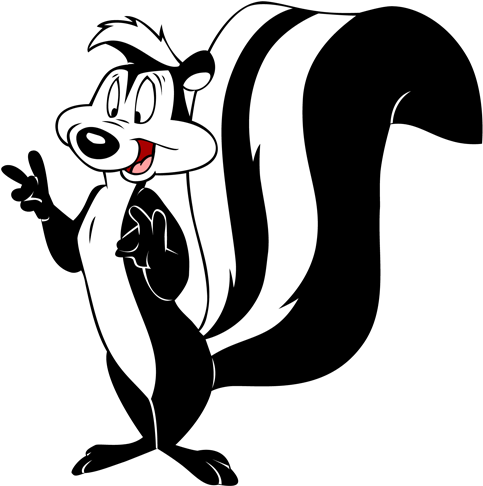 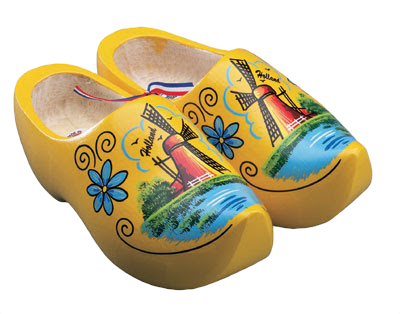 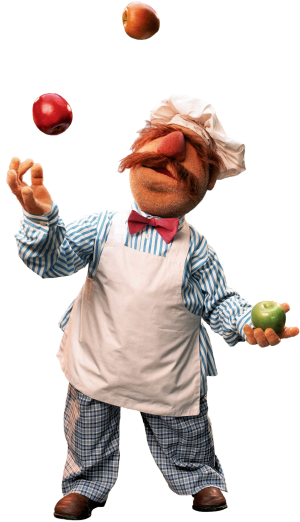 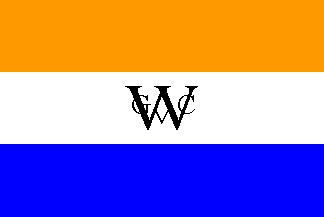 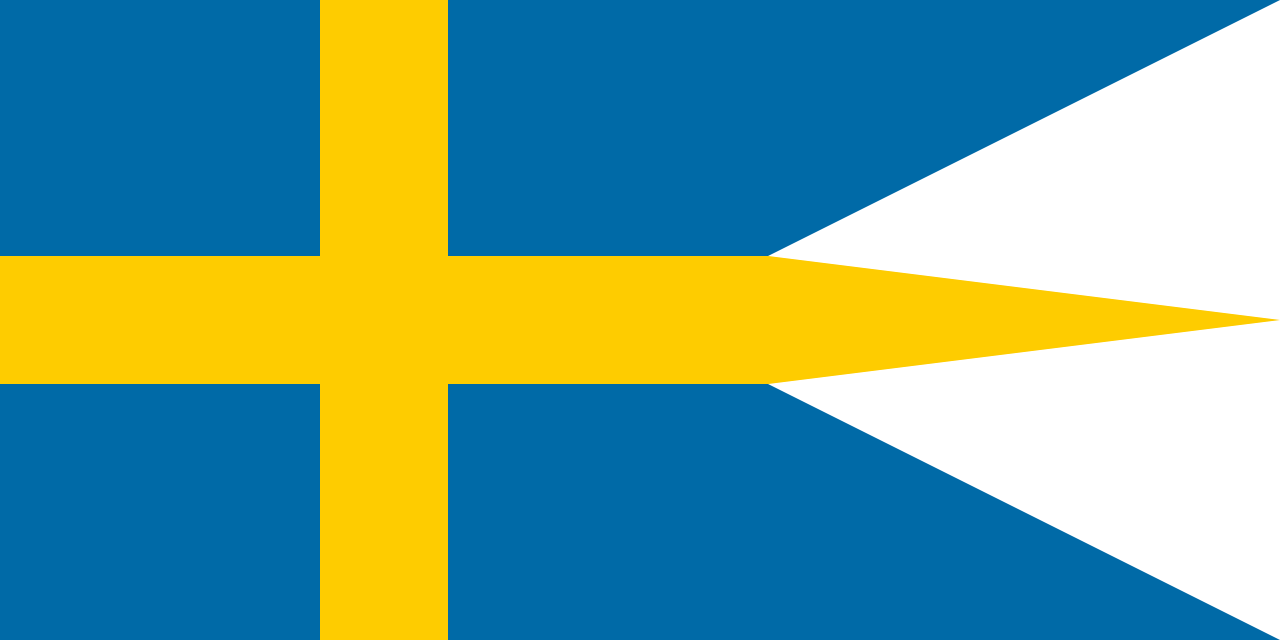 The Northwest Passage
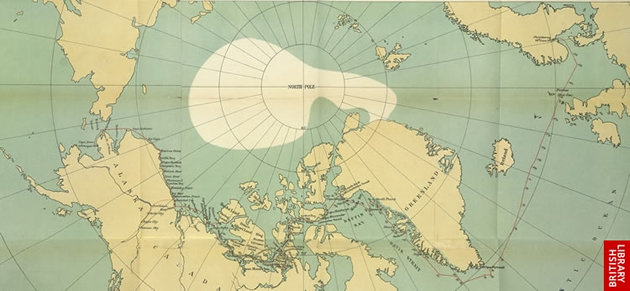 A potential route from Europe to Asia, going north and west around America
Doesn’t actually exist, except for an icy route in arctic Canada
Most European nations will attempt to find it, including England, the Netherlands, and France
Jacques Cartier
Giovanni de Verazzano
Explored St. Lawrence River and claimed the area for France
Explored east coast of US
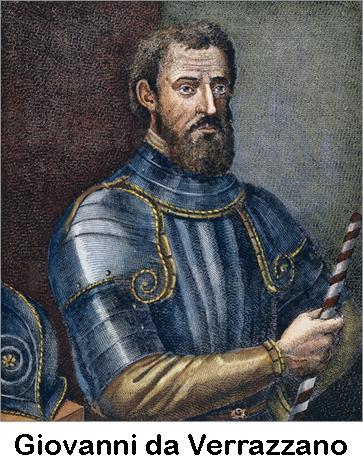 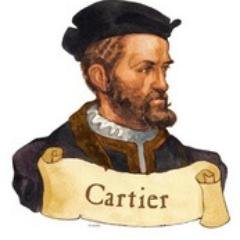 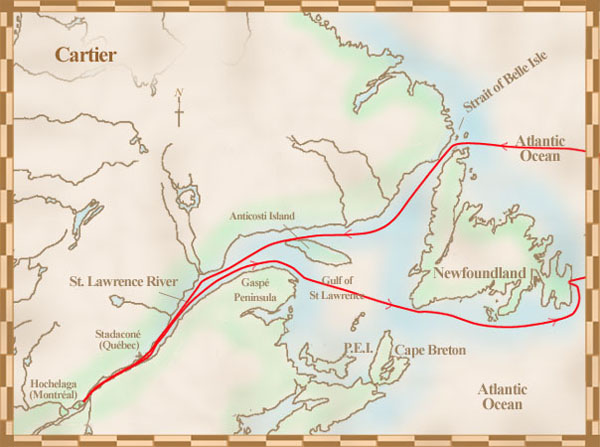 Samuel de Champlain
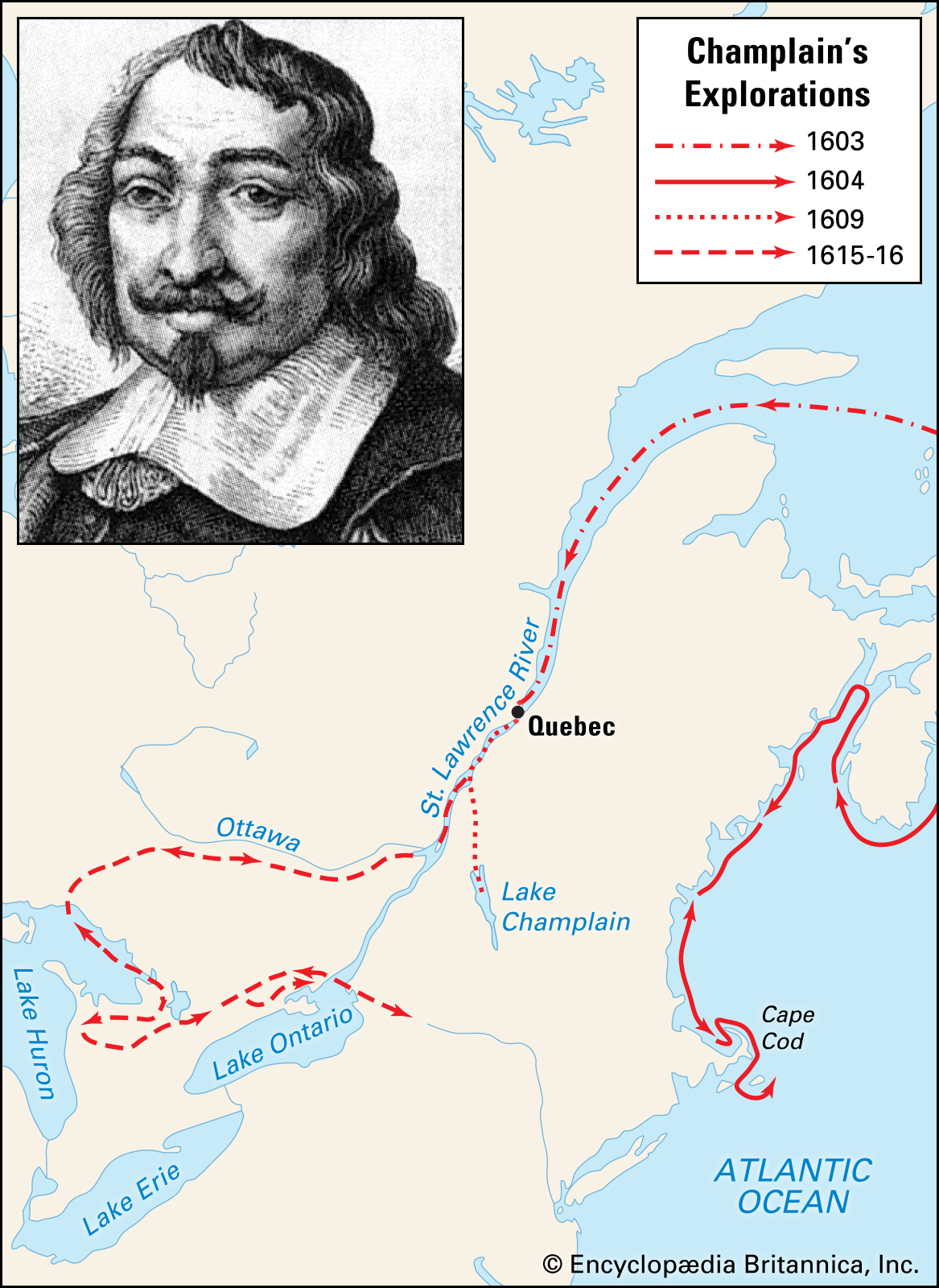 Explored and settled colonies in Canada (Quebec City), set up the French fur trade, and established relations with Native Americans
“Father of New France”
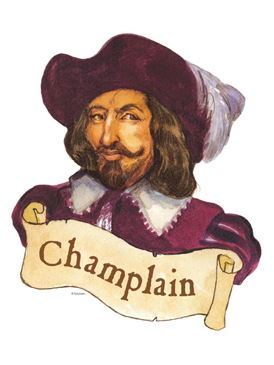 Marquette & Joliet
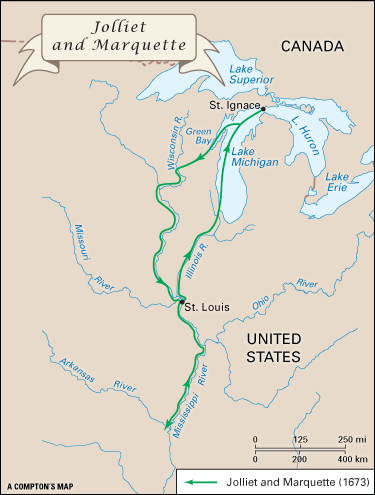 Priest and fur trader who explored Great Lakes and upper Mississippi River
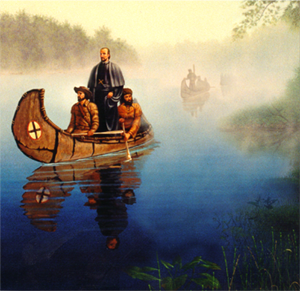 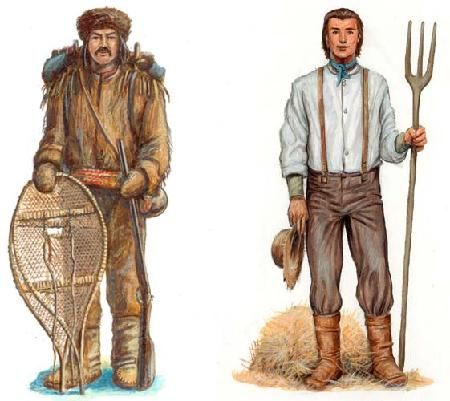 Coureurs de bois (“runners of the woods”): Men who tradedwith the Indians for furs, or trapped animals themselves. They often lived with the Indians and  married Indian women
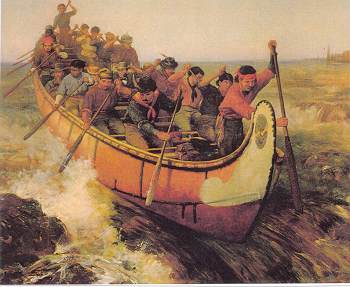 Voyageur: Originally Frenchmen sent to live with Indians, they were eventually men who worked for fur trading companies and transported furs by canoe
Seigneurs: Large landholders, meant to become feudal lords, who recruited habitants to work for them. Seldomly lived much better than anyone else.
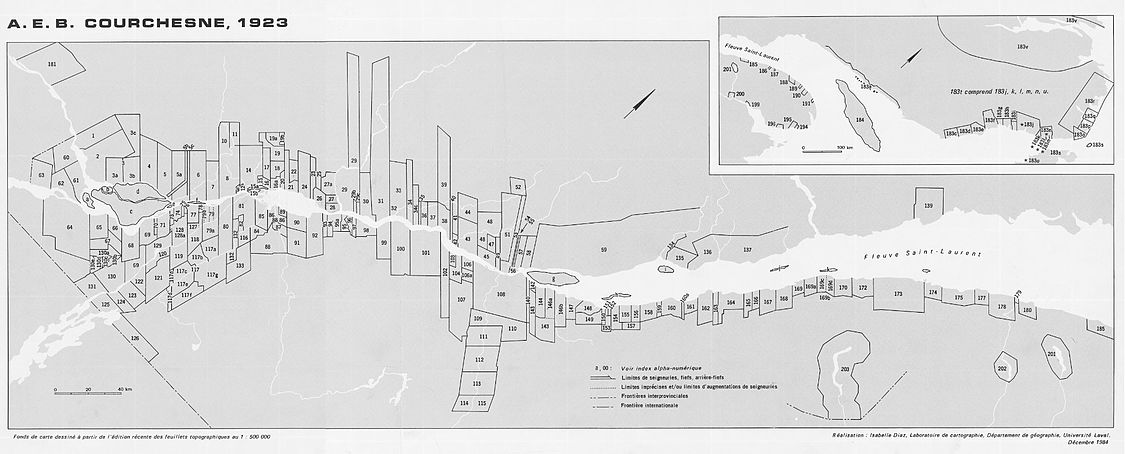 Habitant: farmers who lived in the St. Lawrence valley, usually growing wheat and raising pigs. Hired by, and worked for, the seigneurs
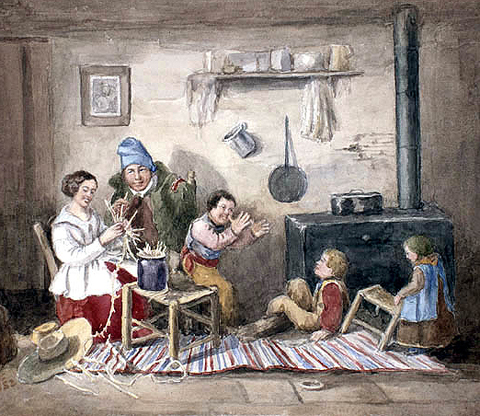 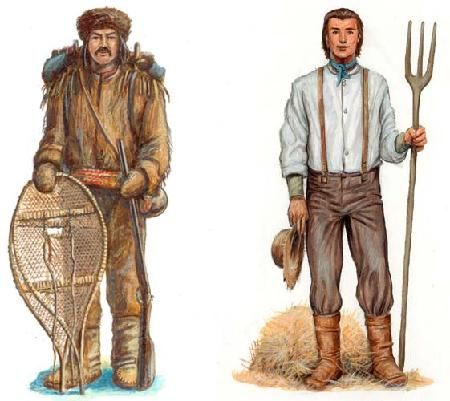 Filles du Roi (“daughters of the King”): women, usually poor orphans,  who were sent to New France by the king to marry and start families.
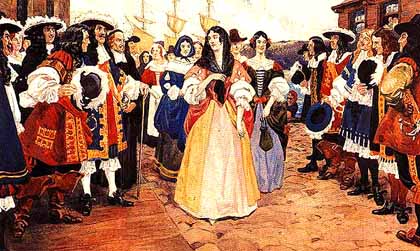 Huguenots: French Protestants, often persecuted at home. Many colonized the New World, “converting” to Catholicism if necessary, or settling in non-French colonies.
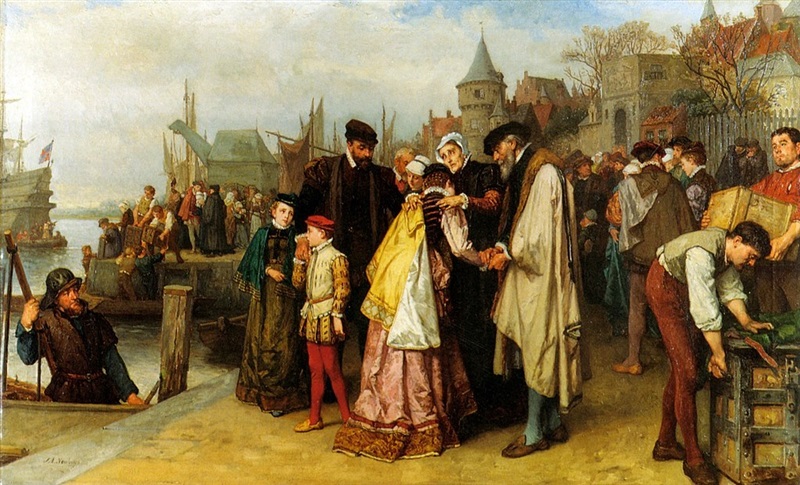 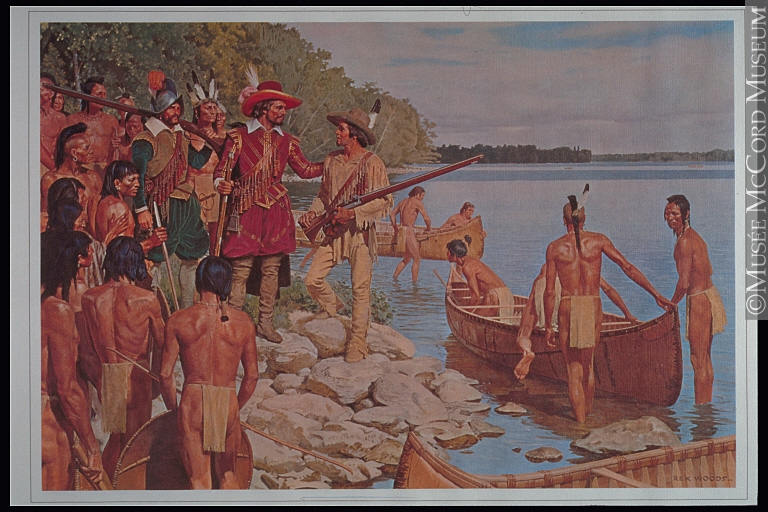 French America
French explorers and trappers explore and claim land around river valleys and the Great Lakes

-The French built outposts and forts throughout their colonies in North America for trading, communication, and defense.
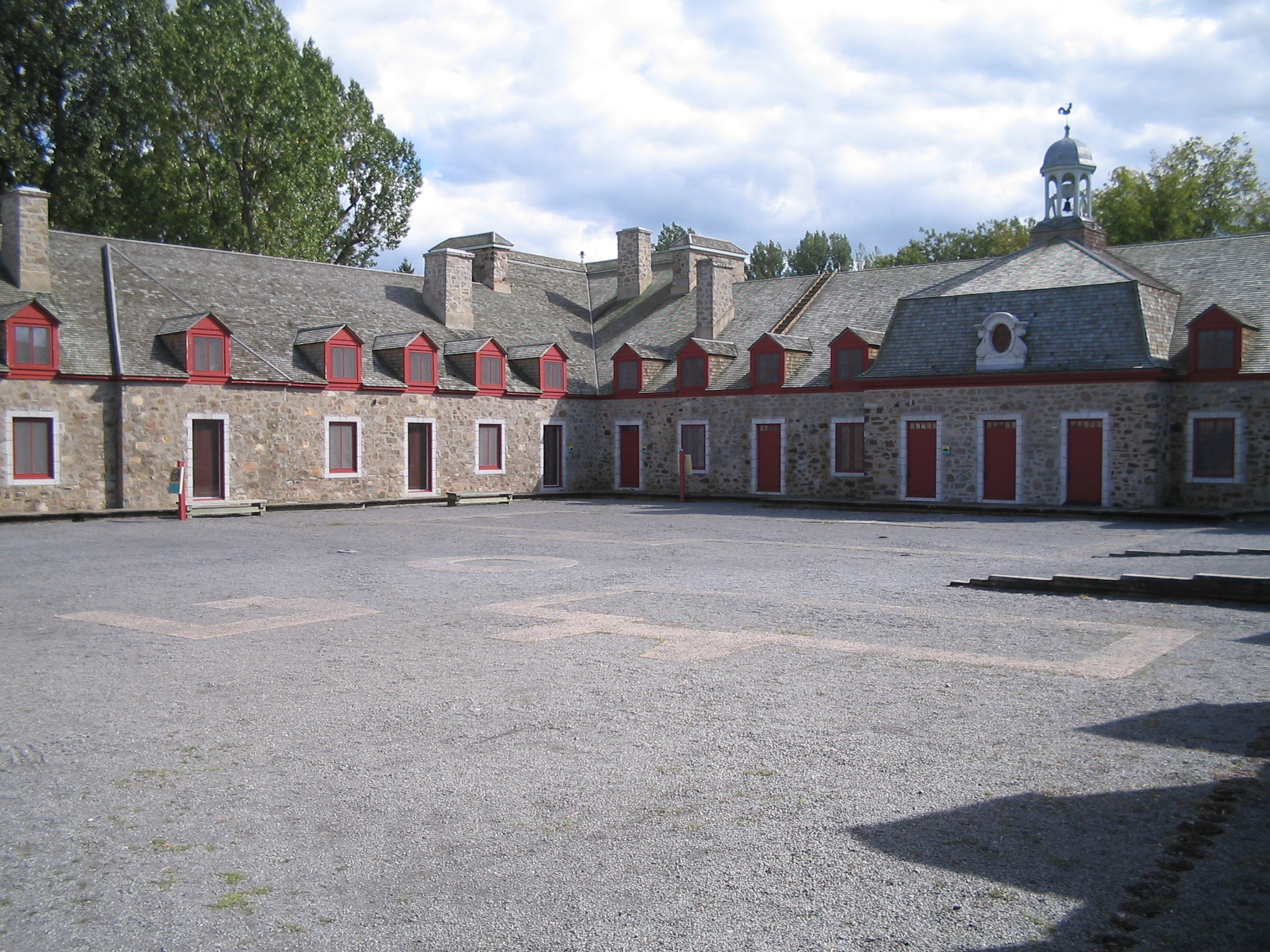 French America
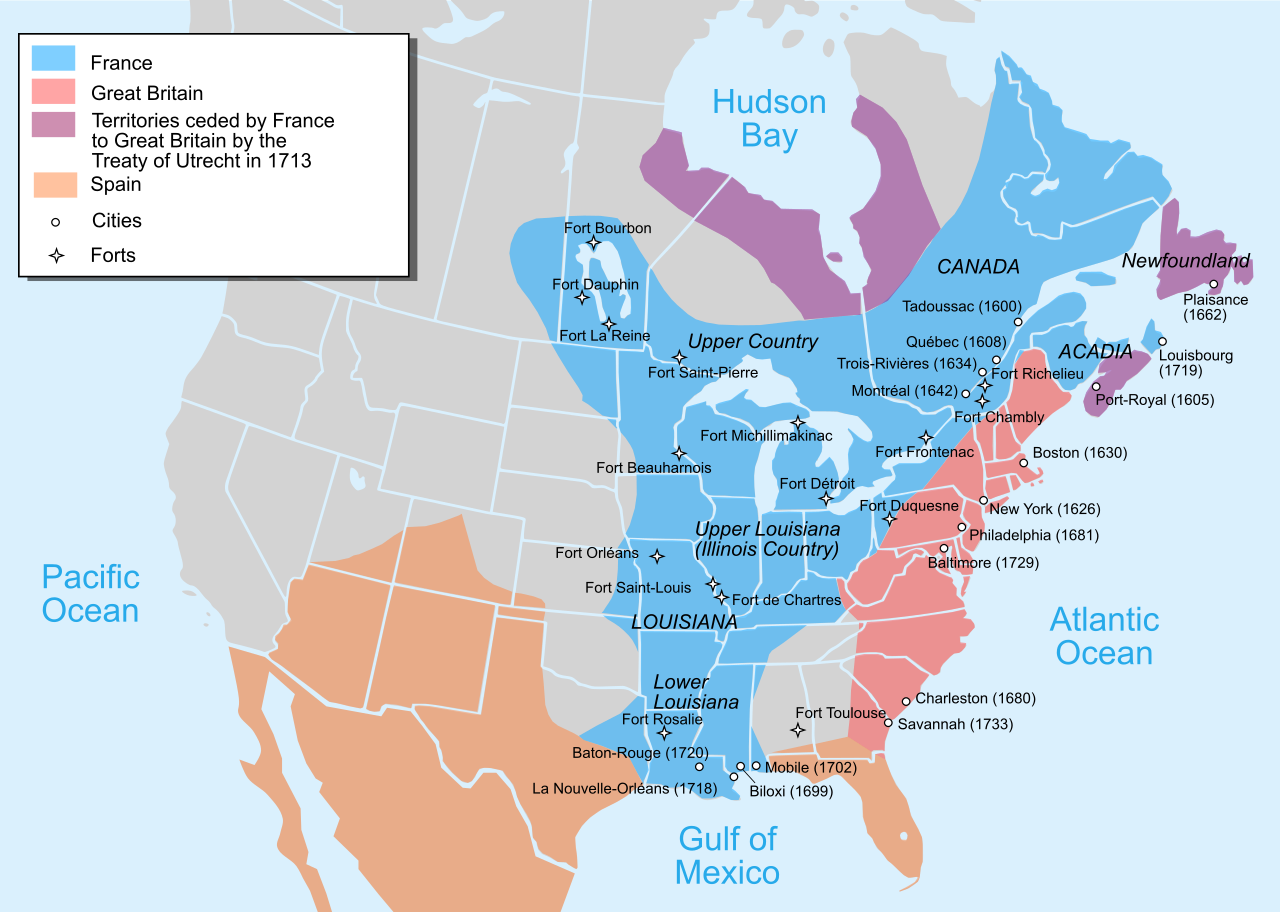 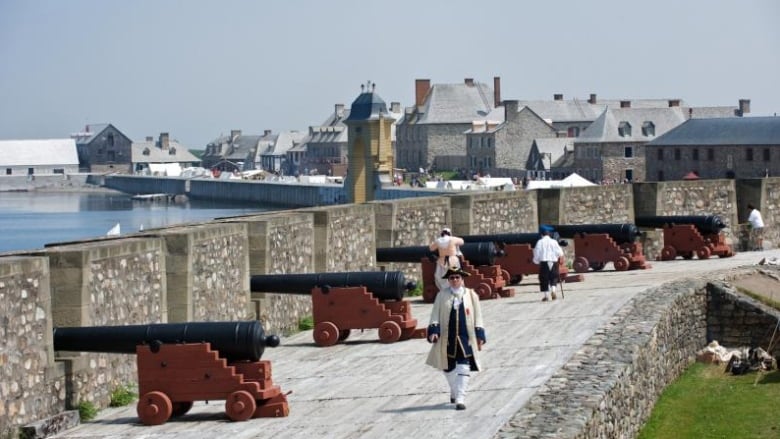 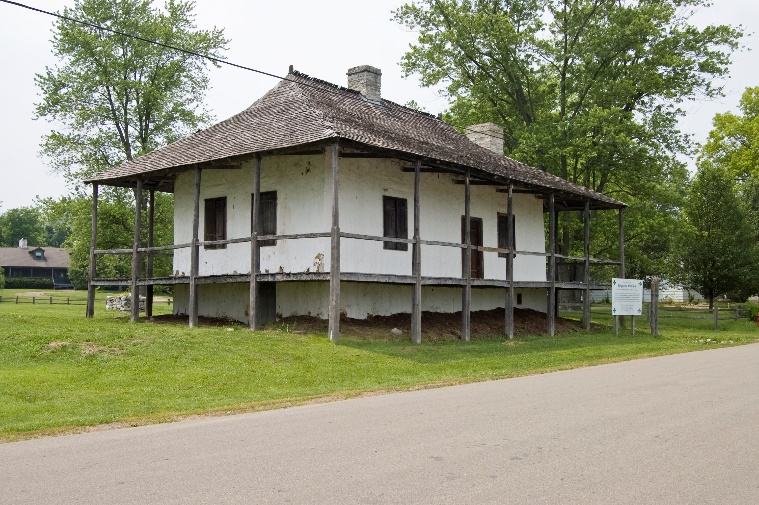 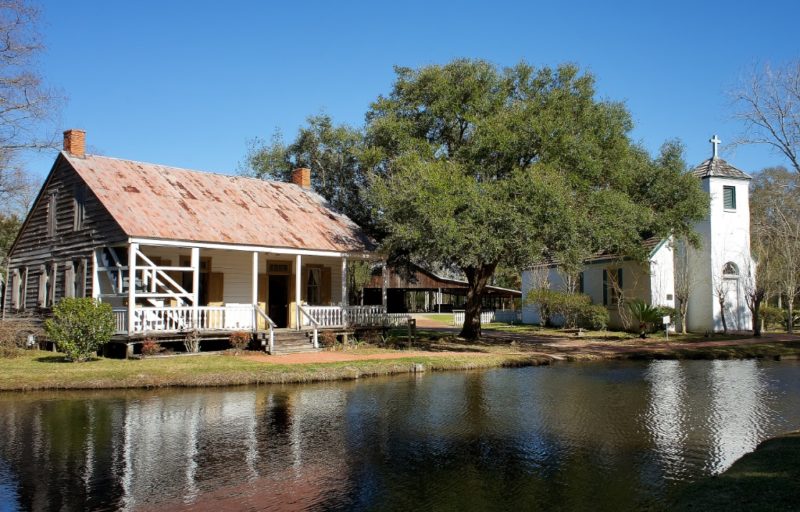 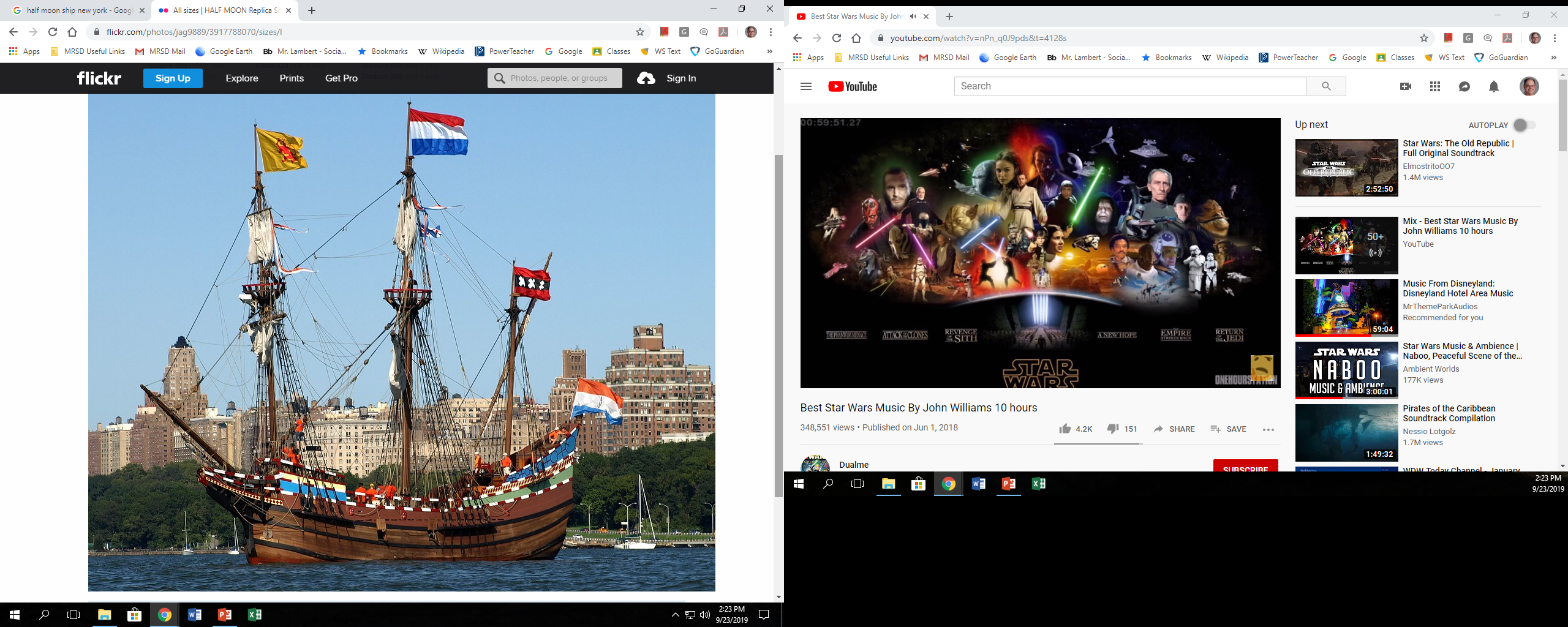 The Dutch
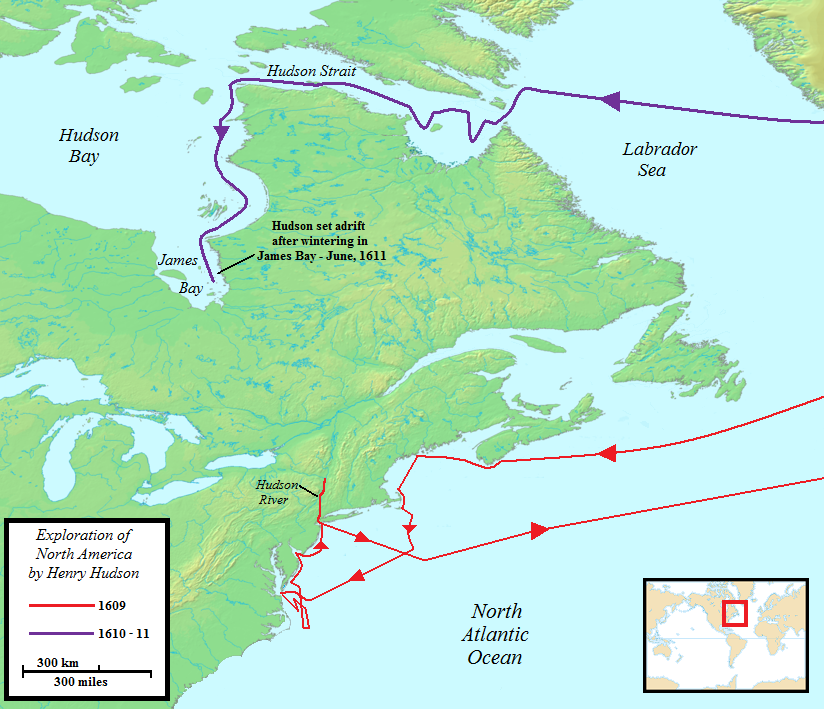 Henry Hudson
Explored east coast of US and arctic Canada, claimed Manhattan for the Dutch
I am bae.
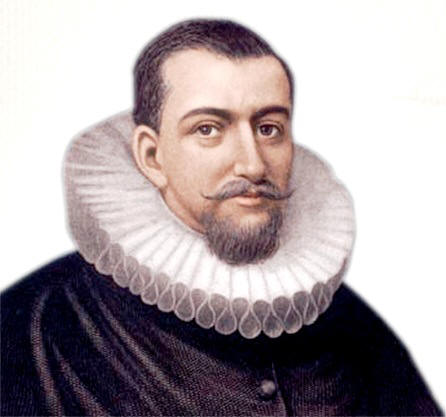 Dutch America
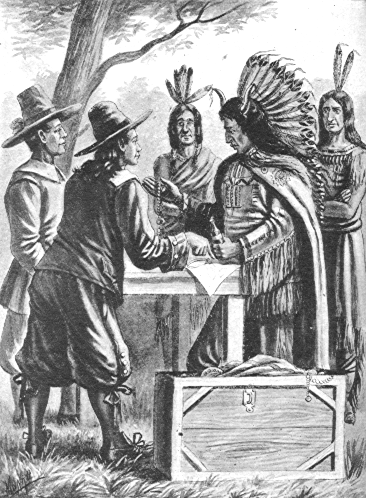 1624: Dutch leader Pieter Minuit starts a settlement at the mouth of the Hudson River and call it “New Amsterdam.”  It will be the capital of their New Netherlands colony.
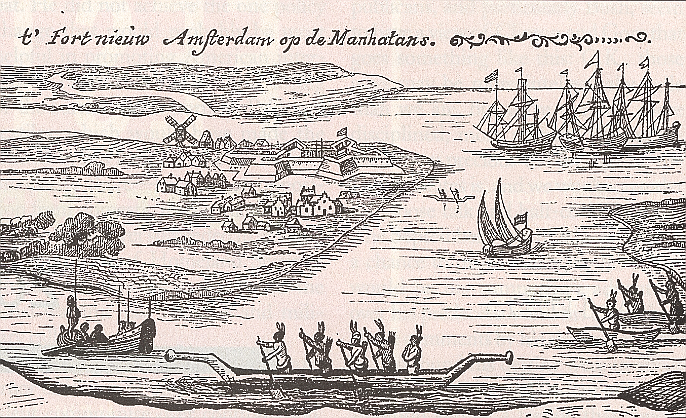 Dutch America
Dutch America
"Van Twiller was exactly five feet six inches in height and six feet five inches in circumference. His head was a perfect sphere, and of such dimensions that Nature, with all her ingenuity, would have been puzzled indeed to construct a neck capable of supporting it. Therefore, she had declined to try and had settled it firmly on the top of his backbone just between his shoulders. His body was oblong. His legs were short but sturdy in proportion to the weight they had to sustain; so that when standing he had much the appearance of a beer barrel on skids."
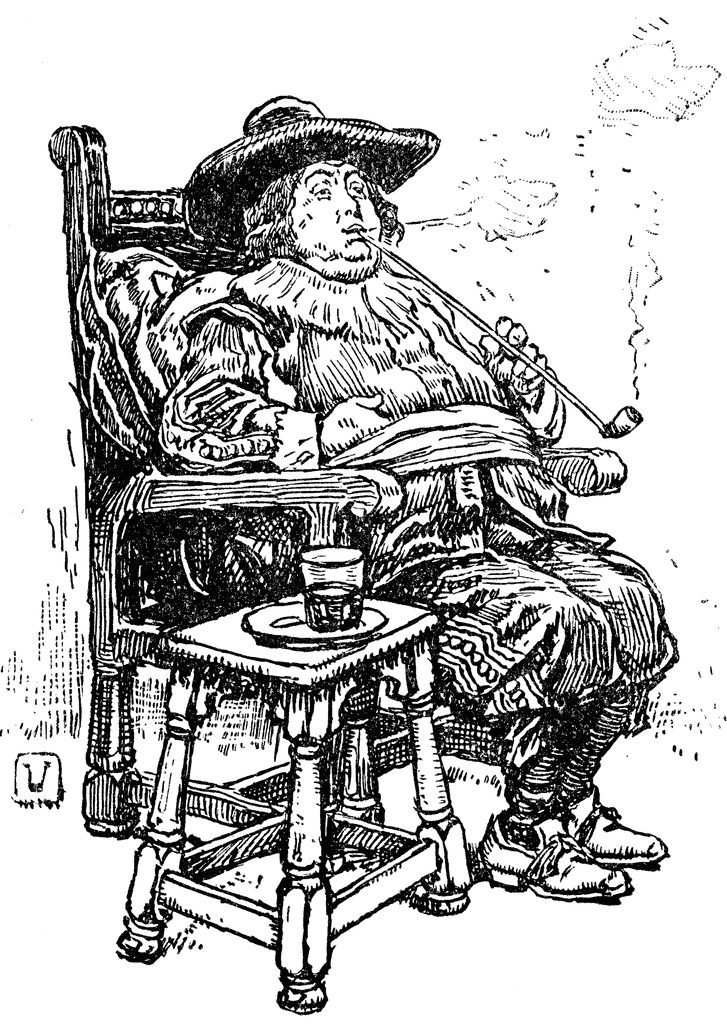 Wouter Van Twiller
Pieter Stuyvesant: most famous governor of New Netherlands, and one of the most unpopular: religious intolerance, authoritarian, etc)
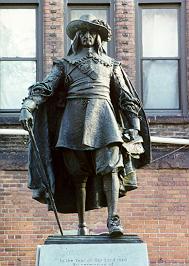 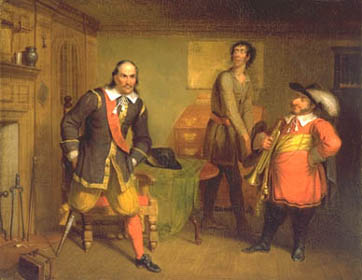 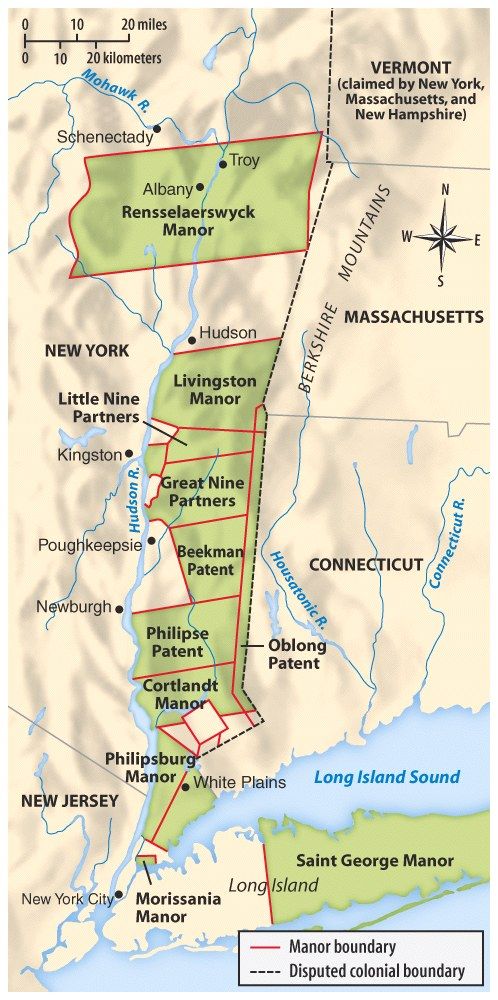 Patroonships
Patroon: A landholder who, under Dutch colonial rule, was granted ownership rights to a large tract of land in exchange for bringing 50 new settlers to New Netherlands.
Dutch America
Yonkers
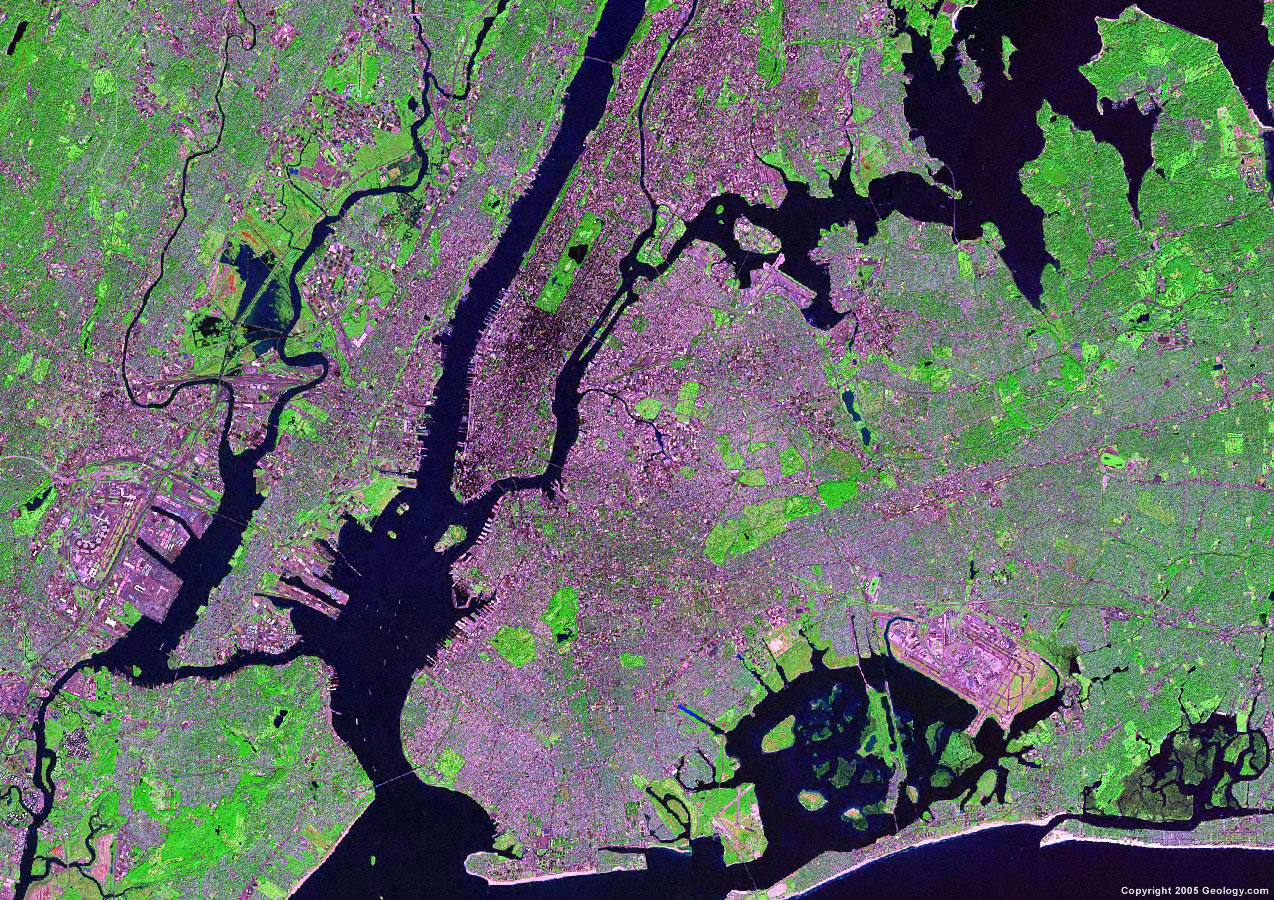 Bergen County
Bronx
Harlem
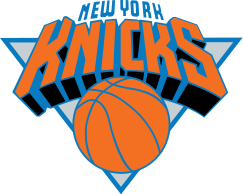 Nassau County
Flushing
Bowery
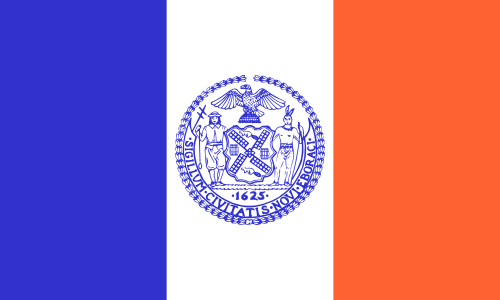 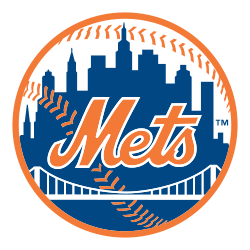 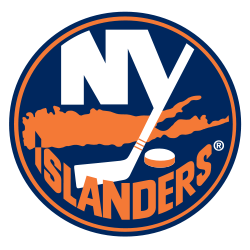 Kill van Kull
Brooklyn
Staten Island
Coney Island
Dutch America
Dutch words we use today
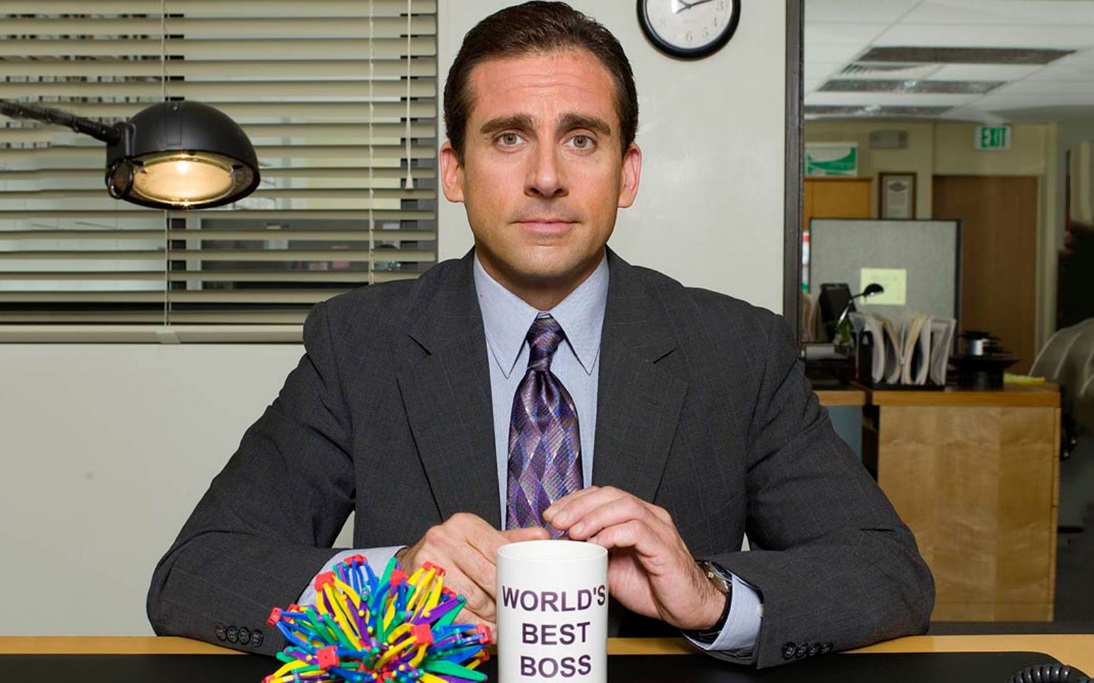 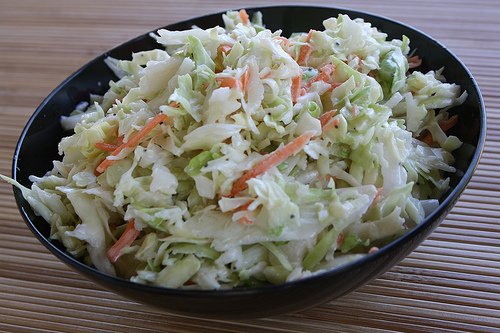 COLE SLAW
BOSS
Dutch America
Dutch words we use today
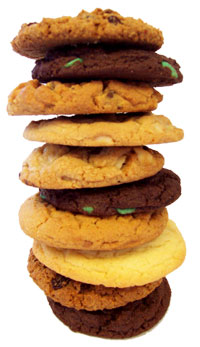 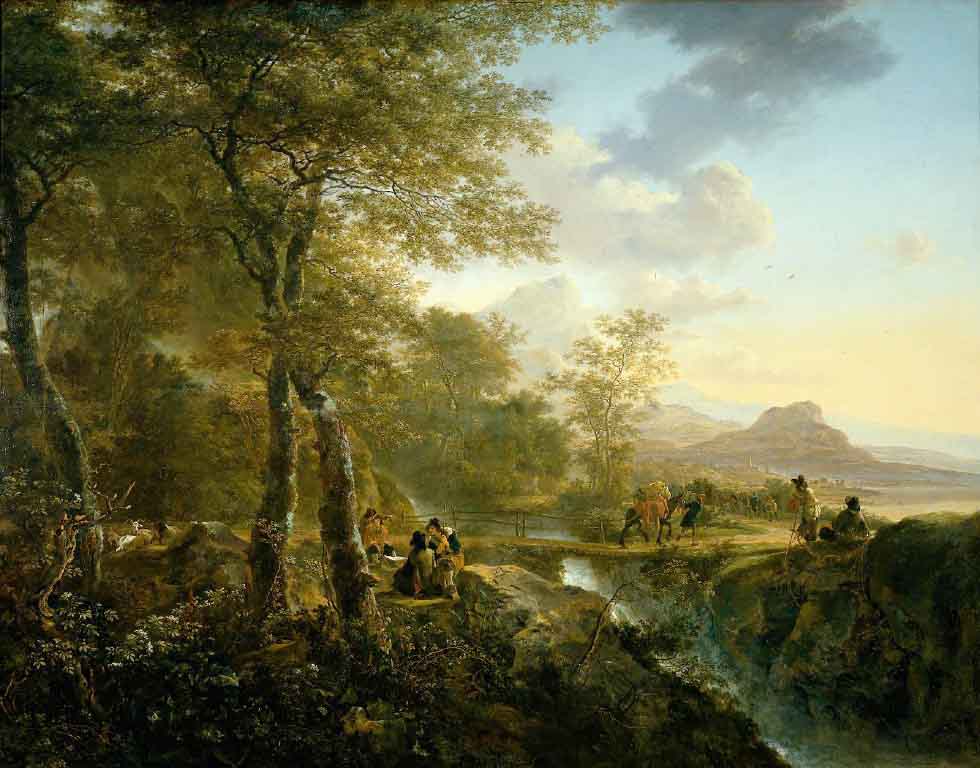 LANDSCAPE
COOKIE
Dutch America
Dutch words we use today
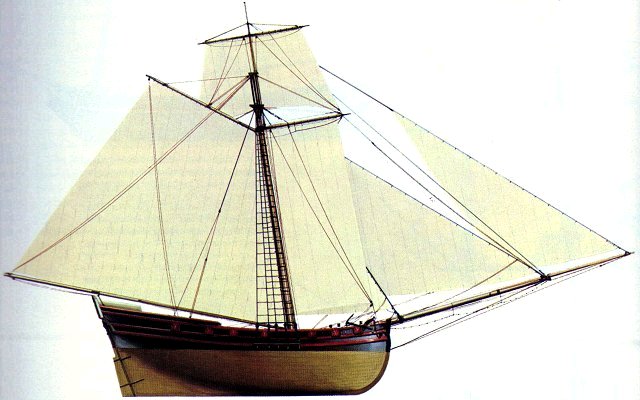 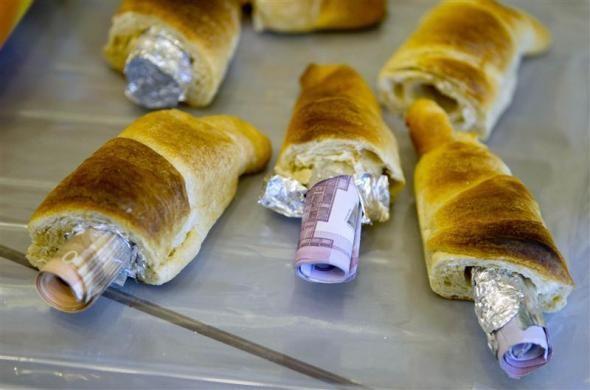 SCHOONER
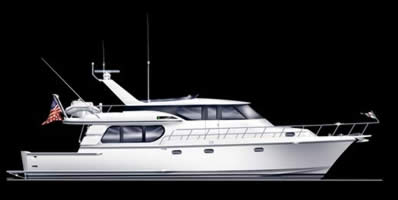 SMUGGLE
YACHT
Dutch America
Dutch words we use today
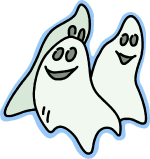 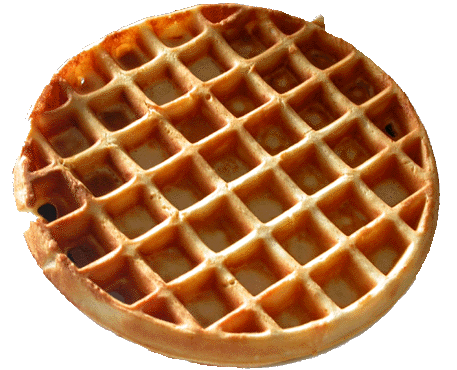 WAFFLE
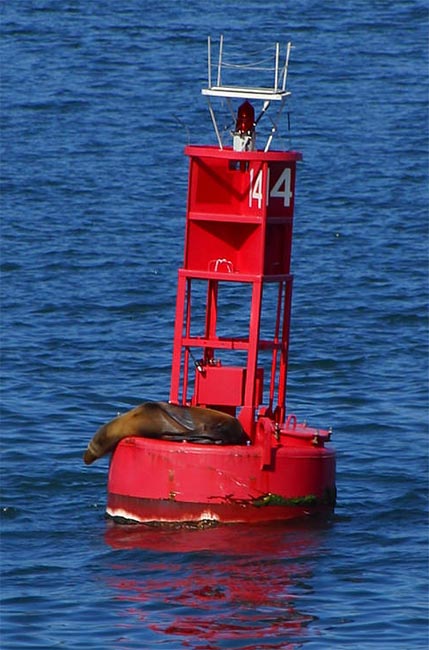 SLEIGH
SPOOK
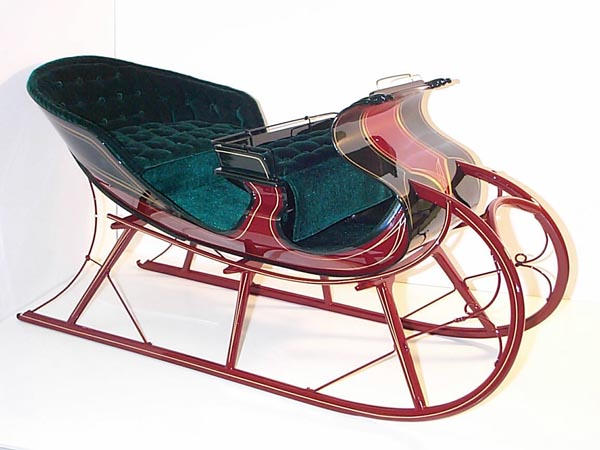 BUOY
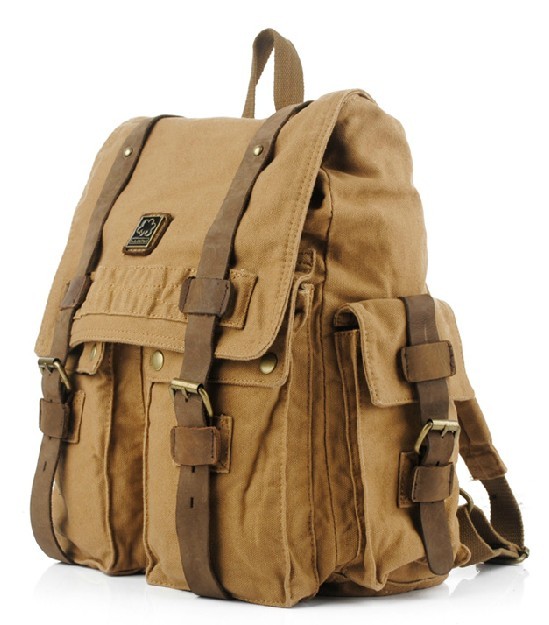 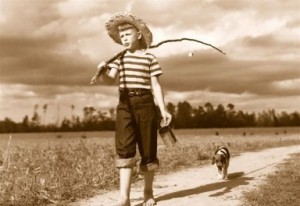 HOOKY
KNAPSACK
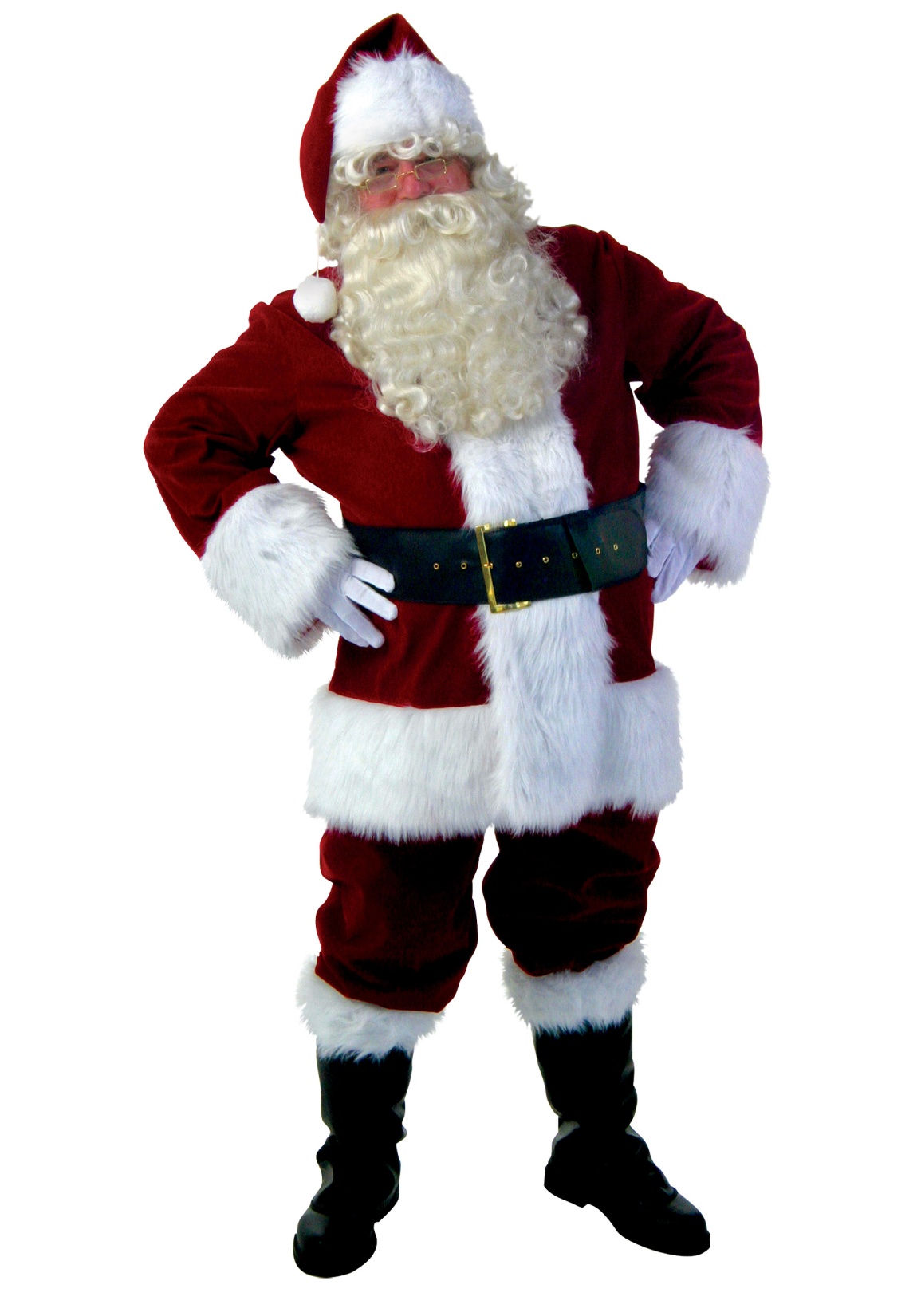 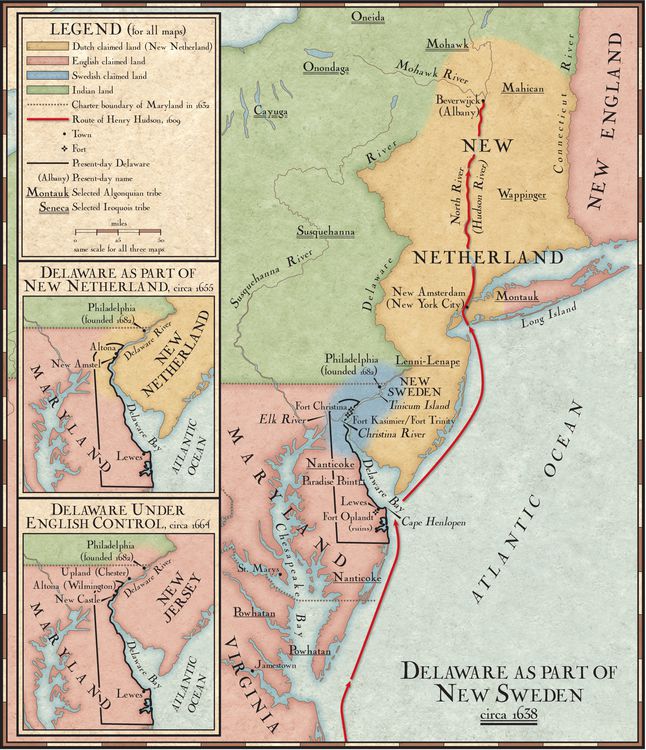 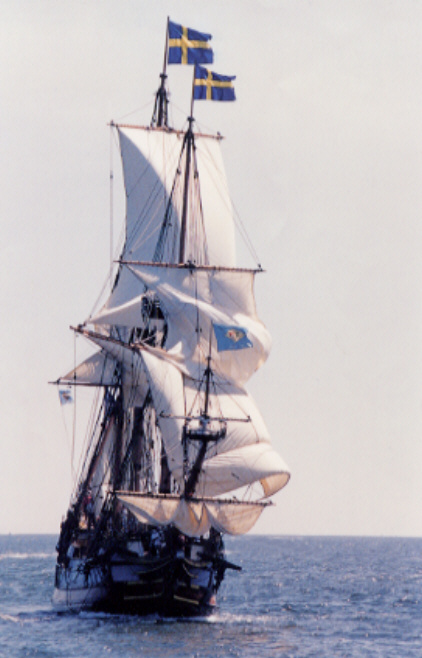 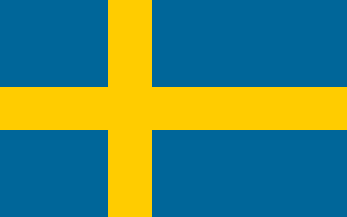 New Sweden was started by settlers from Sweden and Finland looking to make money in the fur trade.
They settled along the Delaware river, in modern-day Delaware.
The colony was not very successful, and was conquered by the Dutch in 1655.
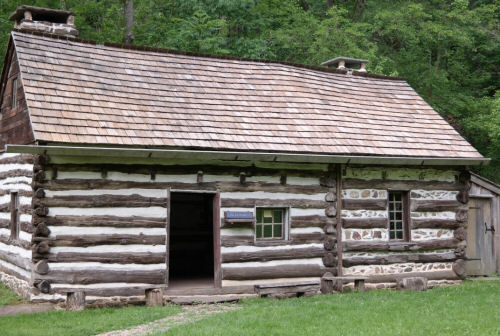